TUNL Contributions in the US Nuclear Data Program
J.H. Kelley - USNDP Structure Group Leader: (6 months), 
J. Purcell (emeritus 0.1 FTE), G. Sheu (Adm. Assist. 0.75 FTE)
Kent Leung (0.5 FTE) and  David Davis ( FTE)
2019 USNDP Meeting
TUNL Primary Responsibilities
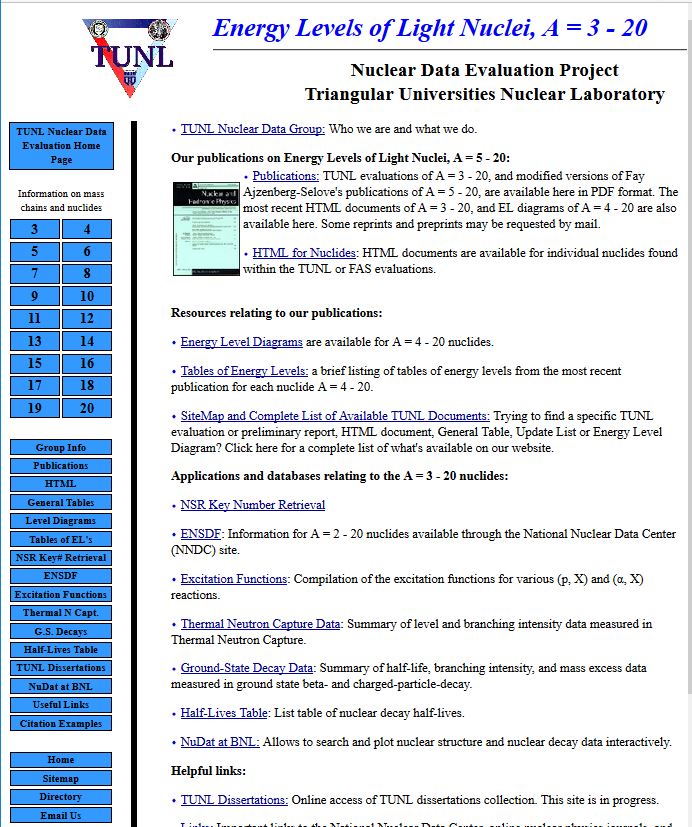 Nuclear Structure
We are responsible for nuclear structure evaluation in the A=2-20 mass region
ENSDF files for A=2-20
XUNDL from A=2-20
Web interface for A=3-20 Information
Nuclear Reactions
Develop nuclear model approach for the UUR region
2019 USNDP Meeting
Evaluation Activities
Prepared/updated ENSDF datasets for 
5H, 8C, 19,20,21B, 19,20N
Maintain up-to-date b-decay lifetimes for A=1-20
Work in progress:
Preparing A=13 ENSDF file
Preparing evaluations of 8He, 16Ne,17O
Update b-decay datasets in ENSDF 
	17Ne (b, b-n , b-a)
2019 USNDP Meeting
Comments on b-decay lifetimes
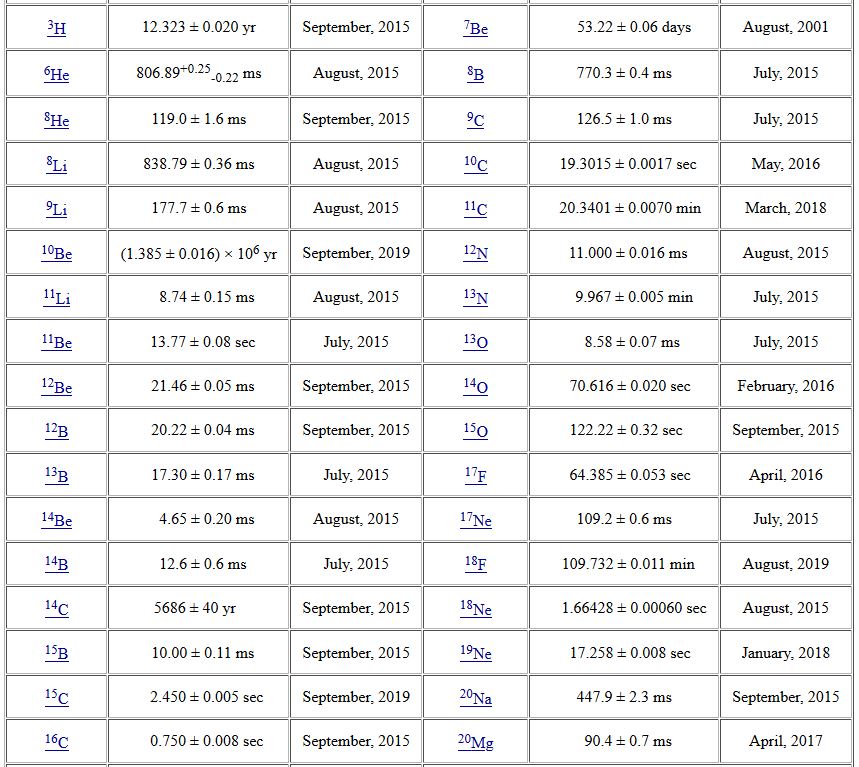 Research Experience for Undergraduate Project (Susan Olmstead) in 2015: 
Compiled relevant articles
Use McMaster data group’s Java averaging program 
Evaluated lifetimes using a variety of averaging methods
Produced a table of recommended values
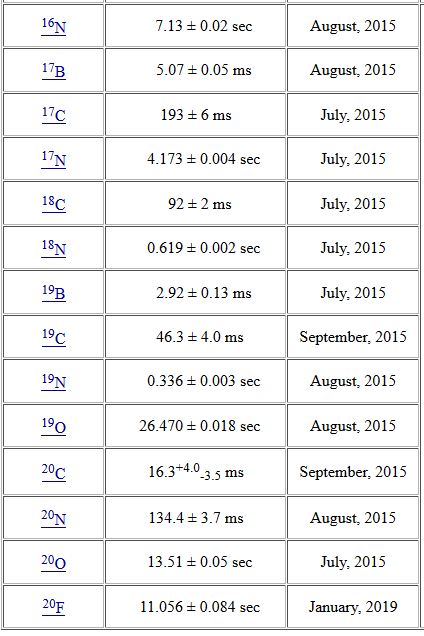 2019 USNDP Meeting
b-decay lifetimes -continued
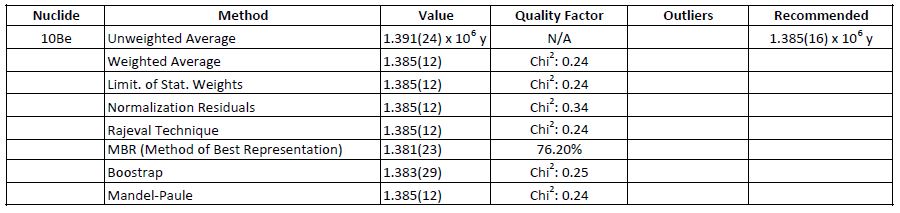 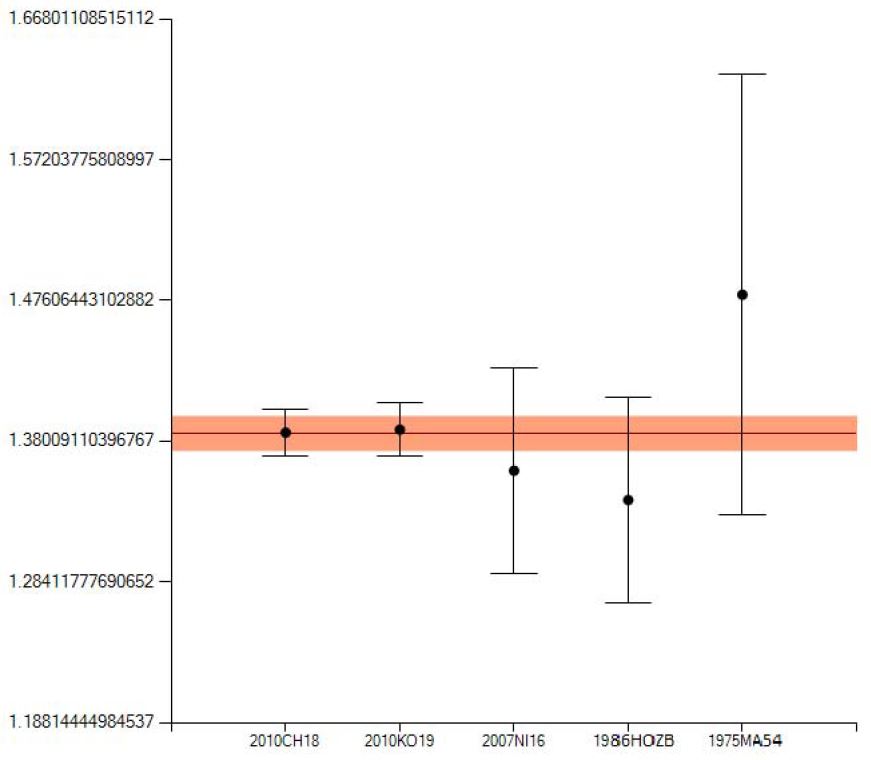 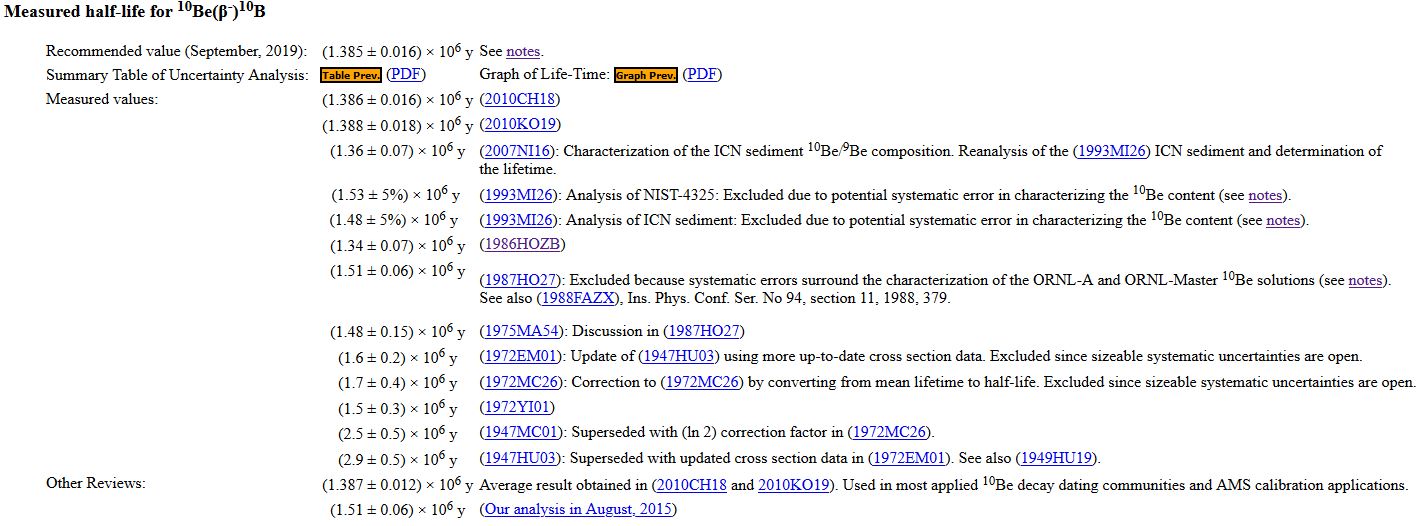 2019 USNDP Meeting
Compilation Activities
eXperimental Unevaluated Nuclear Data Library
33 data sets/year (~26 articles)
Compilation of ground state decay & b-decay references and data
Compilation of (p,X) and (a,X) excitation functions
Compilation of thermal neutron capture references and data
Maintain TUNL Dissertations online
2019 USNDP Meeting
Website metrics (April 2002-present)
2019: S=99 k
Using Analog - finding issues with excluding new search engine "robots"
2019 USNDP Meeting
Nuclear ReactionsTowards Probability Tables in the URR (E. Davis)
Analysis of the total cross sections of neutron-induced reactions in the URR
Consideration of inconsistencies with the Porter-Thomas distribution
Identification of experimental tests
Use of periodograms to estimate spectral densities of cross section fluctuations
Average 
cross section
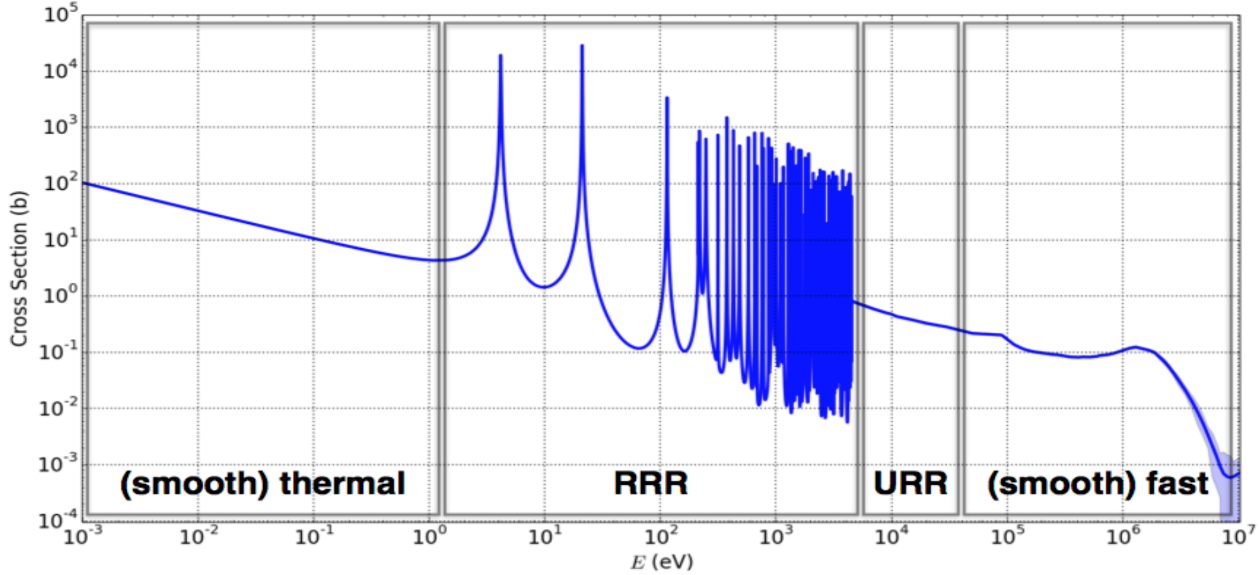 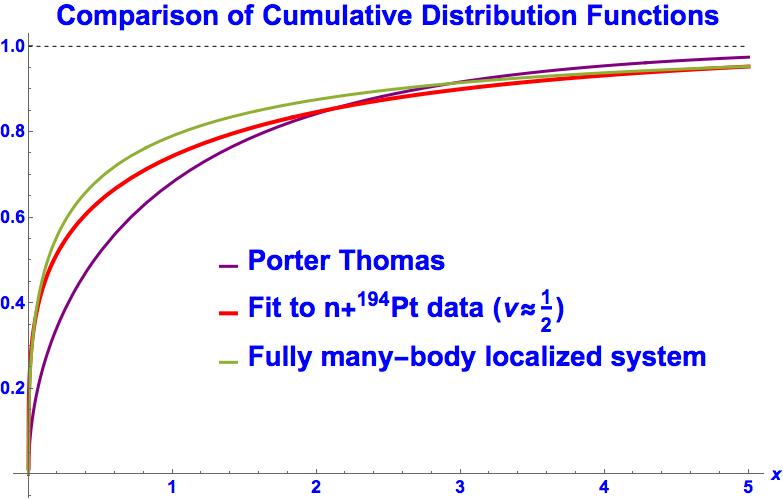 2019 USNDP Meeting
2019 USNDP Meeting